ژنتیک پروکاریوت ها
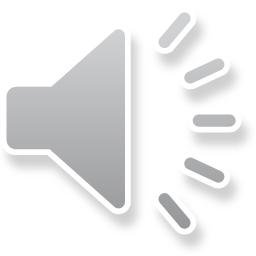 جلسه یازهم
MPF system
Pilus
Pili 10 nm
pF پیلوس قابل انعطاف، نازک و طویل
pKM101 سخت و محکم
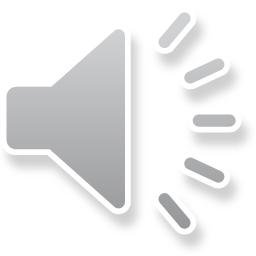 2. Channel
3. Coupling Pr
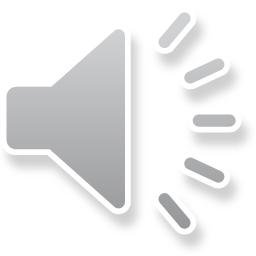 Cis-acting sites
OriT seq
هم محل اثر ریلکساز هست و هم هلیکاز
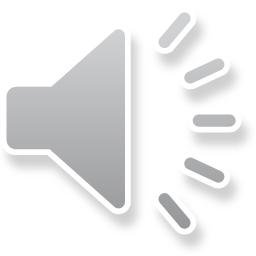 Mobilizable plasmids
اینها به تنهایی توانایی جابجایی ندارند و برای جابجایی نیاز به پلاسمیدهای self transmissible دارند
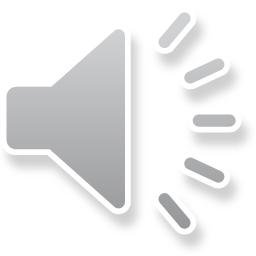 در طبیعت پلاسمیدهای mobillizable همگی دارای origin  و سیستم tra هستند. فقط سیستم Mpf را ندارند
به ژن هایی که در پروسه جابجایی دخالت دارند mob gene و به توالی ها mob region می گویند
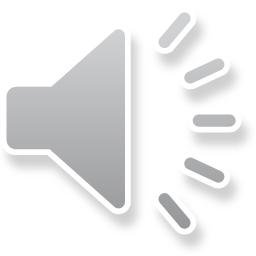 انتقال کروموزوم بوسیله پلاسمیدها
Hfr strains
High frequency recombination
 زمانی ایجاد می شود که پلاسمید وارد کروموزوم شود 
این پلاسمید همچنان توانایی کانژوگیشن دارد و می تواند علاوه بر ژن های خود ژن های کروموزوم میزبان را هم به سلول گیرنده منتقل کندو به این ترتیب بین این ژن ها در سلول گیرنده نوترکیبی حاصل شود
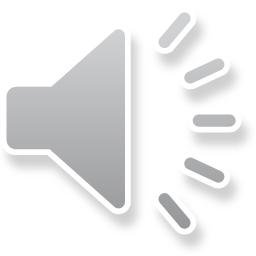 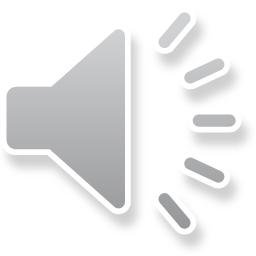